ISIS Overview
Scott Weidner
[Speaker Notes: introduction]
Outline
ISIS Organization Chart
ISIS Suite
Spacecraft Accommodation
Changes since MDR
Summary
ISIS Team
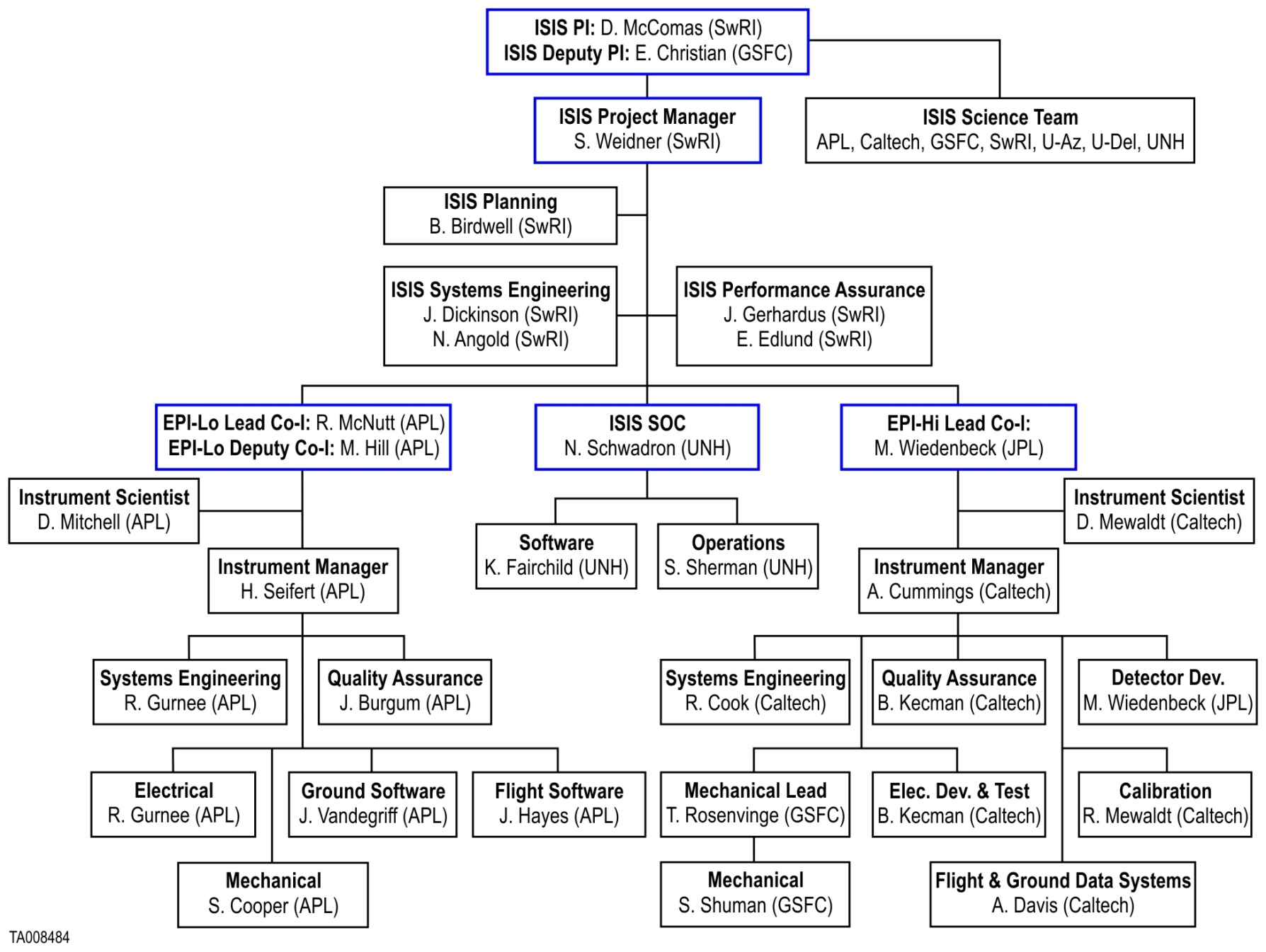 ISIS Suite
EPI-Lo
ISIS Energetic Particle Suite
Measures energetic particles, including electrons, protons, and heavy ions

Two instruments for wide energy coverage
EPI-Hi (Caltech & GSFC)
EPI-Lo (JHU/APL)

ISIS Allocations
Mass:	9.383 kg
Power:	11.768 W
Telemetry:	12 Gbit/orbit
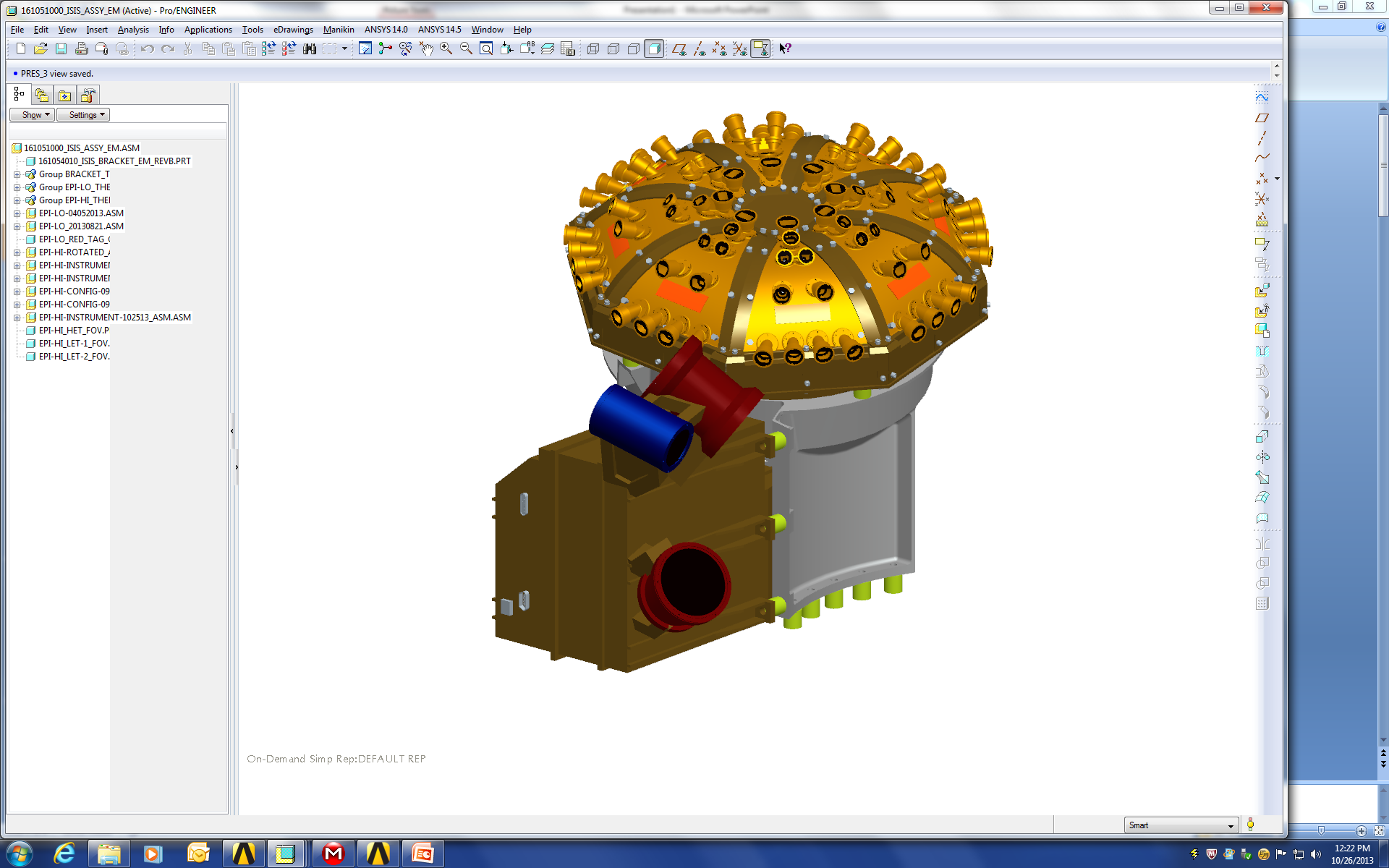 ISIS
Bracket
EPI-Hi
ISIS EPI-Hi
Three Telescopes
HET – High energy
LET1 – Low energy
LET2 – Low energy, single-ended
Required Energy Range
Ions:
1 MeV/nucleon – 50 MeV/nucleon 
Electrons: 
0.5 MeV – 3 MeV
FOV: ≥π/2 sr in sunward and anti-sunward hemispheres (incl. 10°from S/C-Sun line)
LET1
HET
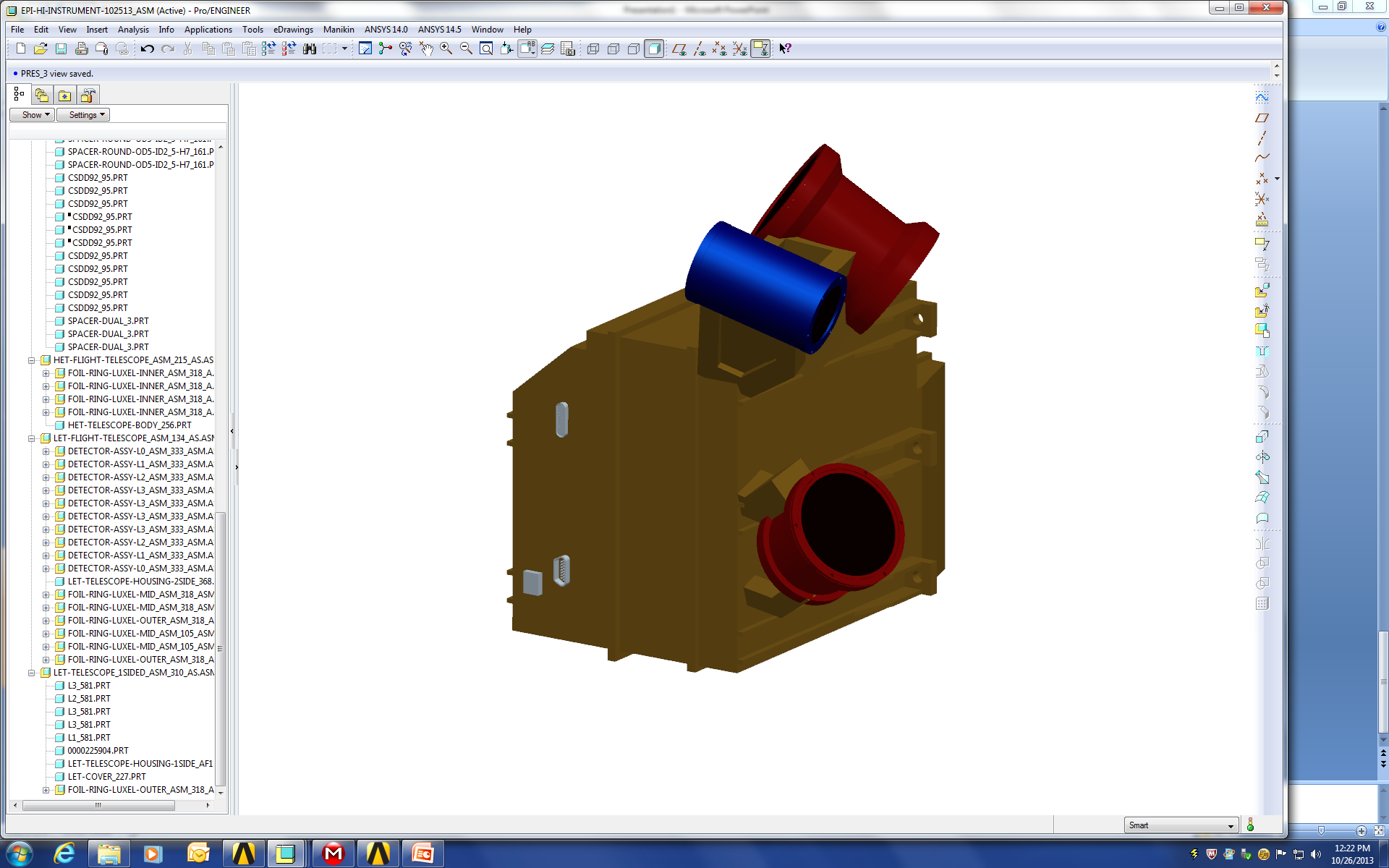 LET2
Electronics
Box
ISIS EPI-Lo
8 Wedges configured in 4 independent quadrants
Required Energy Range
Ions:
50 keV/nucleon – 
	15,000 keV Total E
Electrons: 
50 – 500 keV
Nearly 2-π FOV
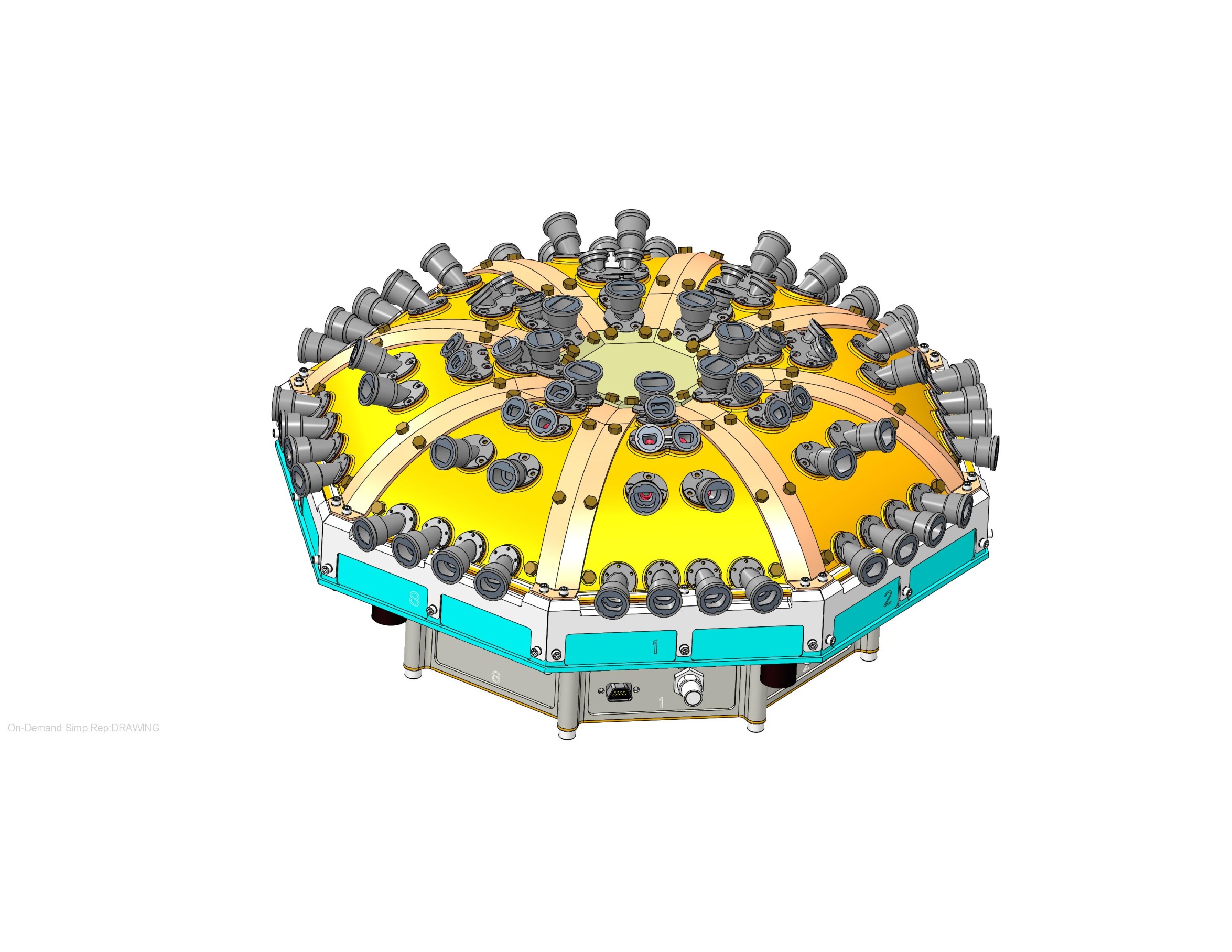 Sensor
Wedges
Electronics
Housing
Spacecraft Accommodation
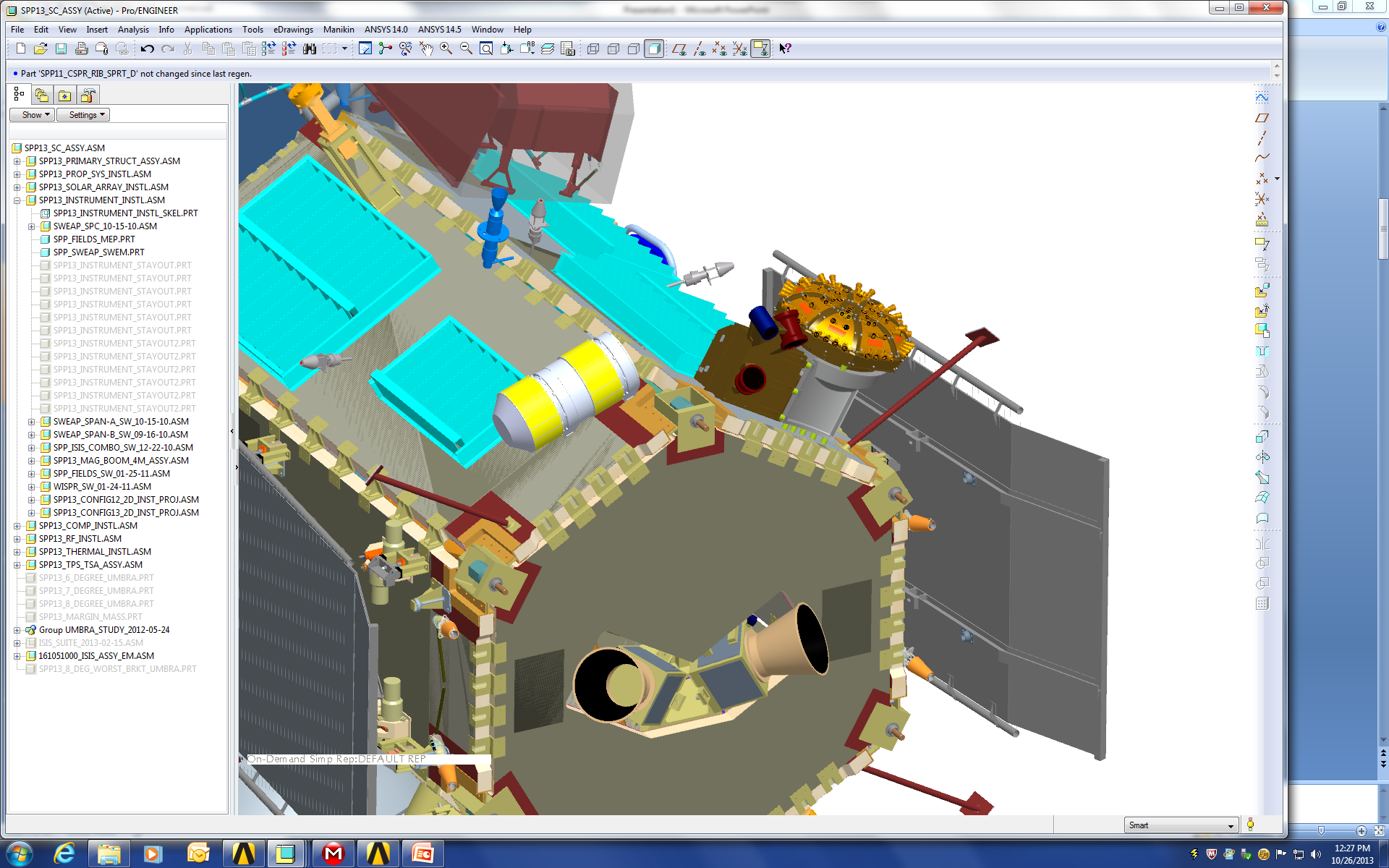 Late-Breaking Trade with the S/C
New Solar Limb sensor placed near ISIS
Analysis of the effect on our FOV is on-going
Not really enough time to roll change into ISIS PDR
No “show stoppers” expected but analysis will be completed
Working the process-issues with the Spacecraft team
Changes Since MDR
No changes to Science
Updated design for EPI-Hi Electronics Box
EPI-Lo electronics box reduced in diameter and fits inside the ISIS bracket
ISIS Bracket modified to accommodate the Ebox changes
Mass increased as part of risk-reduction process run by the SPP spacecraft when the nominal orbit was modified
Power and telemetry have held steady with some reductions in uncertainty
Two small additions
EPI-Hi added a background pixel
EPI-Lo added an anti-coincidence detector
Both of these use spare resources of existing electronics and provide large payoff for dynamic range
Summary
ISIS team has completed definition, preliminary design, and a substantial amount of analysis work in Phase B
Some adversities (Government Shutdown) have made challenges for the EPI-Hi team
We’ve brought in coast-to-coast teams to help Peer Review details of each subsystem
New design elements have been prototyped and tested
We look forward to your feedback on our progress